Уроклитературного чтения в 3 классе
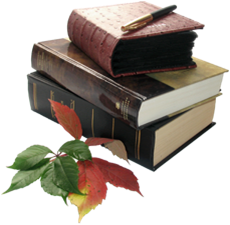 Ребята, что возьмём с собой на урок?
Саша Чёрный
Саша Чёрный – это известный русский поэт и прозаик. Его настоящее имя – Алекса́ндр Миха́йлович Гли́кберг (1880 – 1932). Он родился в Одессе, в еврейской семье. Интересно отметить, что в семье было пятеро детей, двоих из которых звали Саша. Блондина называли «белый», а брюнета — «чёрный». Так и появился псевдоним поэта. С 1905 года началась его литературная деятельность под псевдонимом Саша Чёрный. В 1911 году появились его первые произведения для детей. За свою жизнь Саша Чёрный написал множество детских стихотворений. Сегодня мы познакомимся с одним из них.
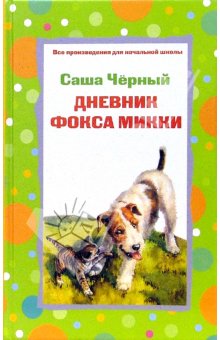 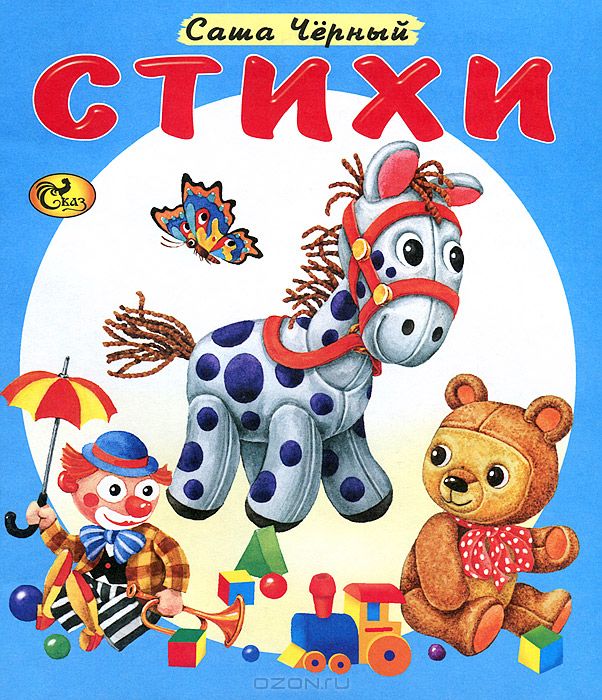 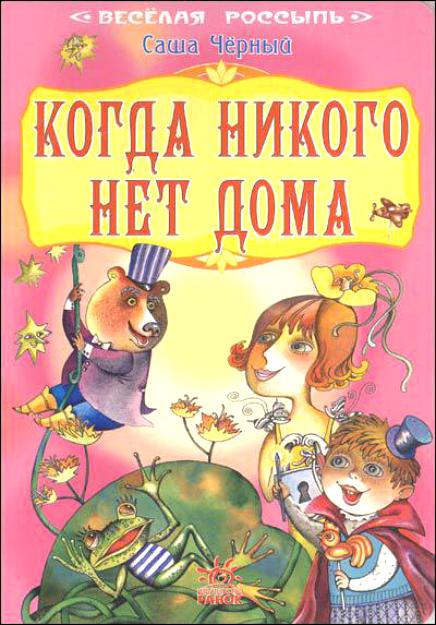 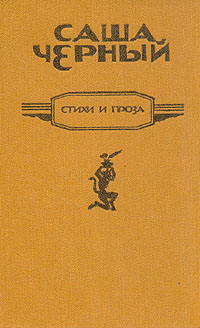 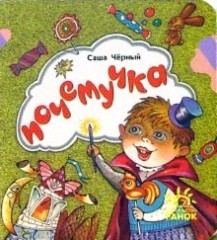 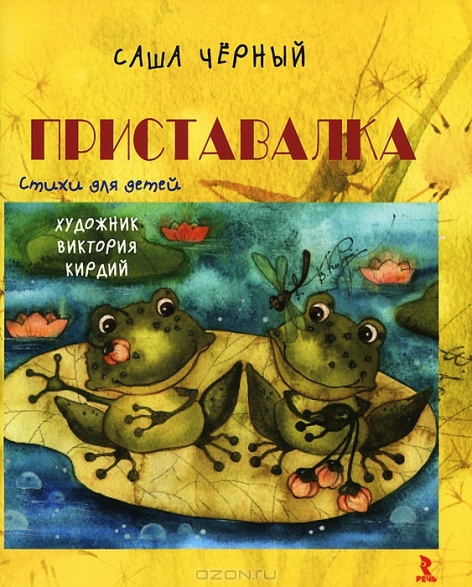 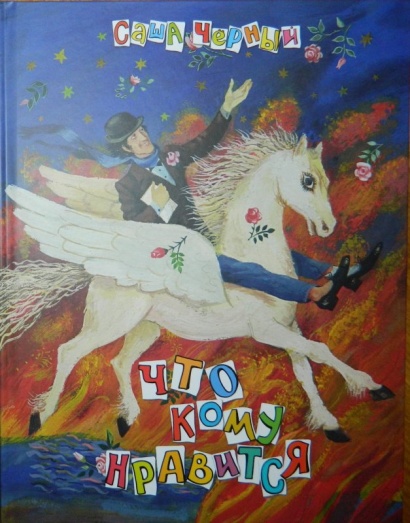 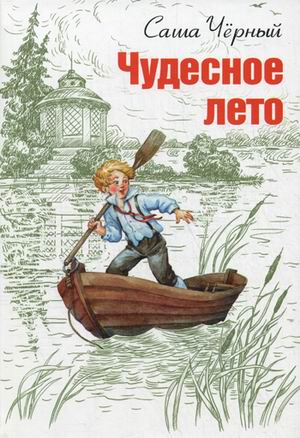 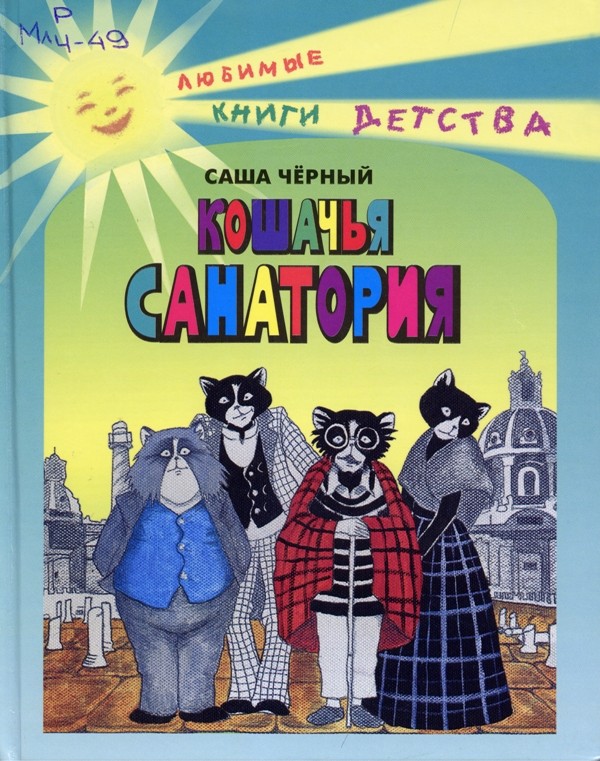 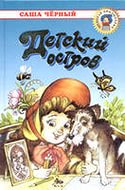 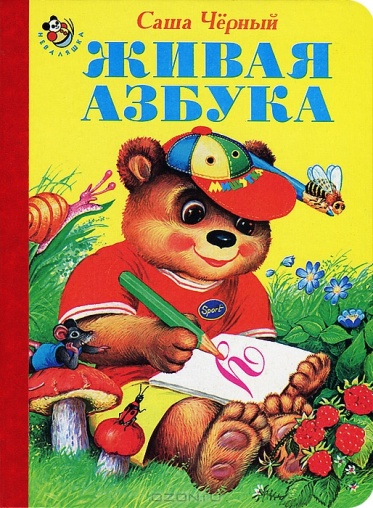 Подготовка к чтению
Скороговорки
Цыплята просят проса.
Цыплятам на подносе 
выносит просо Фрося.
 
***
Кукушка кукушонку купила капюшон:
как в капюшоне он смешон.
 
***
Корабли лавировали, лавировали,
Да не вылавировали.
Саша Чёрный 
 
«Что ты тискаешь утёнка?..»
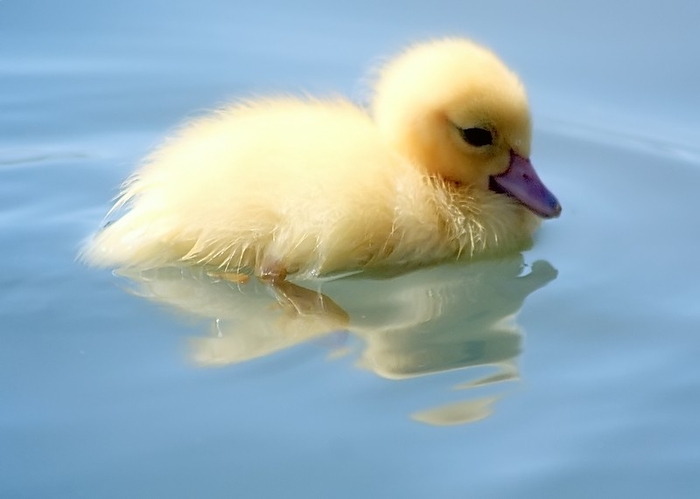 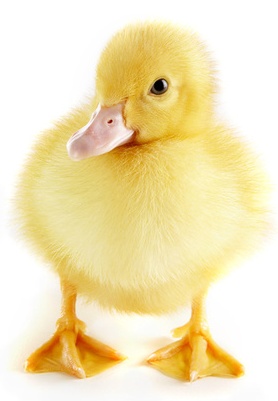 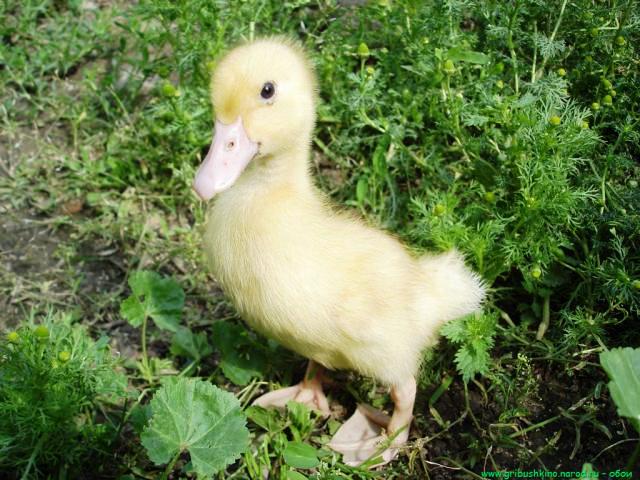 Значение слов
Тискать –Притиснешь – Брыкаться – Капут – Рвётся прочь – В свой черёд –
давить, прижимать
прижмёшь 
сопротивляться
конец, гибель
вырывается
в свою очередь
Танец маленьких утят
Саша Чёрный 
 
* * * 
Что ты тискаешь утенка?Он малыш, а ты - большой.Ишь, задравши головёнку,Рвется прочь он всей душой...Ты представь такую штуку, -Если б толстый бегемотЗахотел с тобой от скукиПоиграть бы в свой черёд?Взял тебя бы крепко в лапу,Языком бы стал лизать.Ух, как стал бы звать ты папу,И брыкаться, и кричать!..Ты снеси утенка к утке,Пусть идет купаться в пруд.Лапы мальчика не шутки,Чуть притиснешь - и капут.
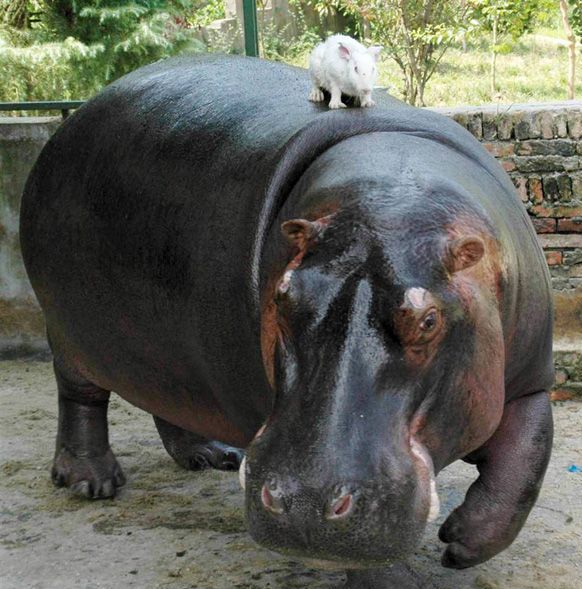 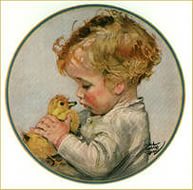 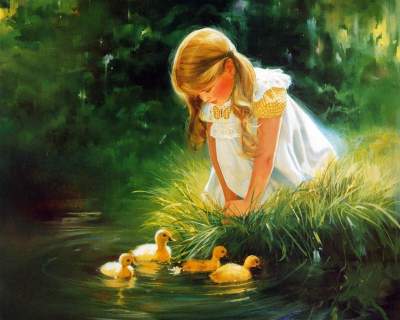 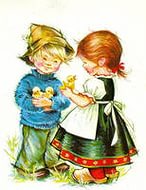 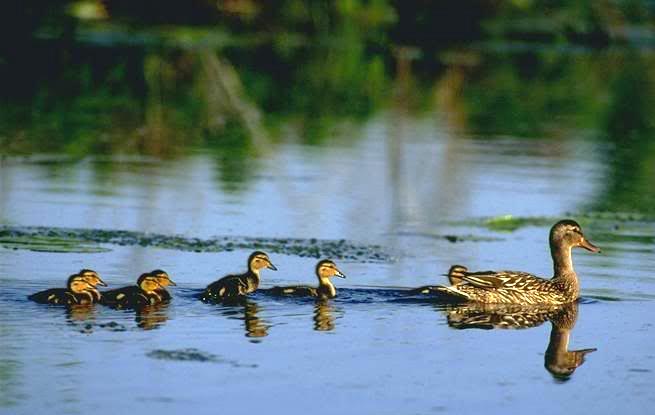 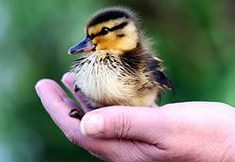 Утки
Утки — это птицы средних размеров с относительно короткой шеей. Окраска их оперения разнообразна. Существует большое количество различных видов уток. Самец утки называется селезень. 
            Утки бывают дикие и домашние.
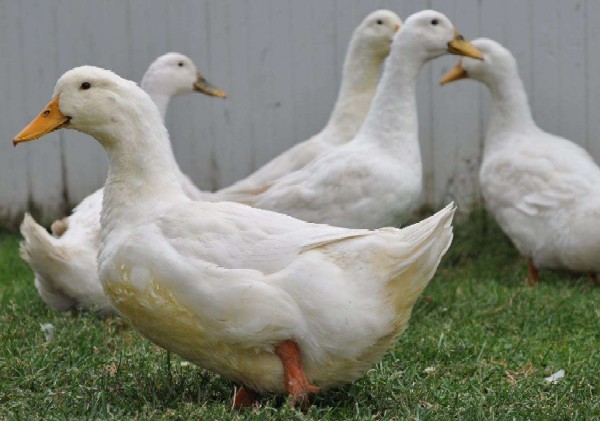 Бегемот
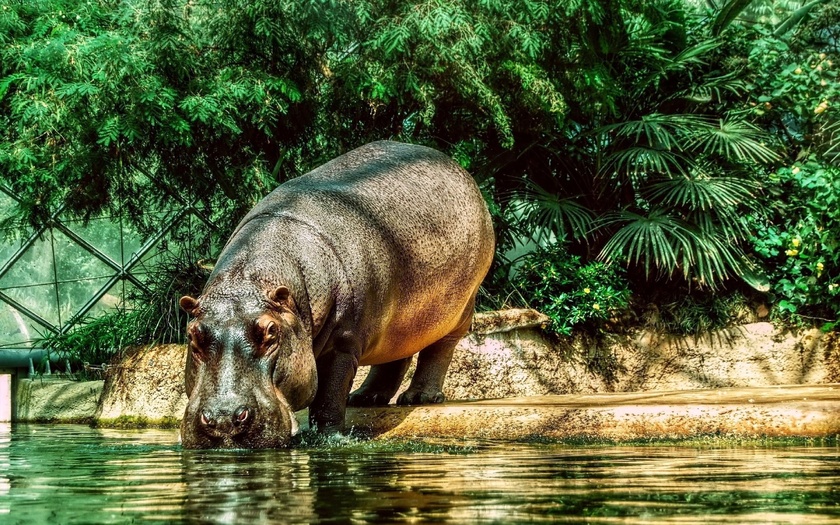 Бегемот — одно из крупнейших современных наземных животных. Масса крупных самцов иногда превышает 4 тонны. Большое количество времени бегемот проводит в воде, выходя на сушу в поисках пищи.
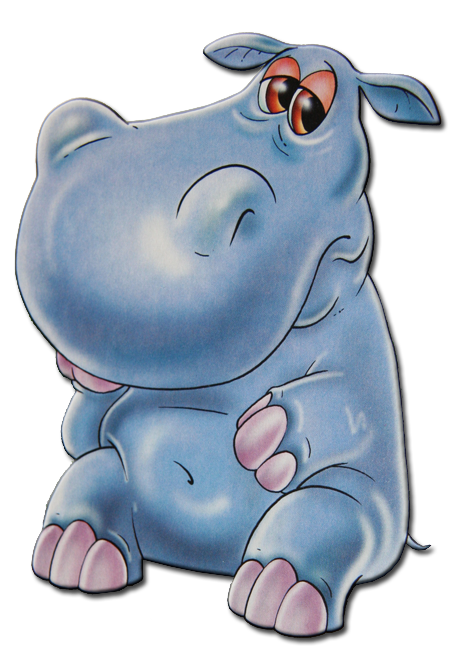 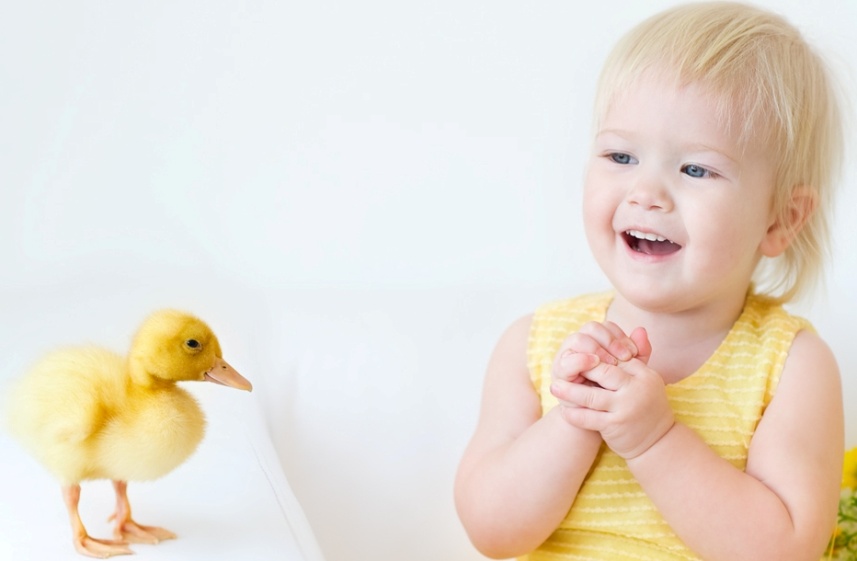 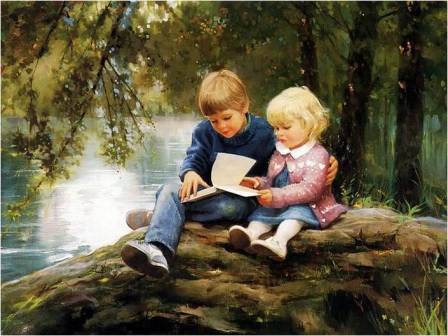 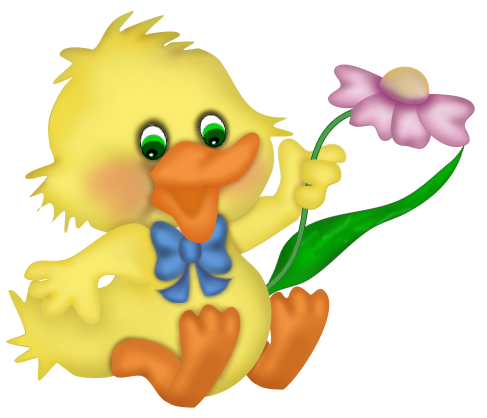 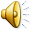 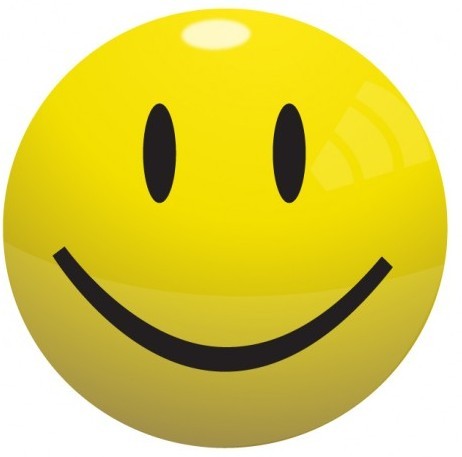 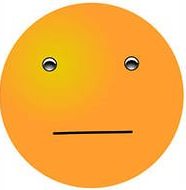 Поделитесь своей добротой!
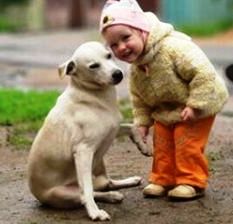 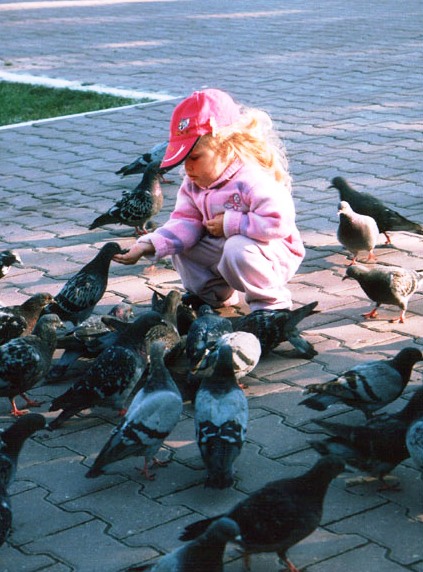 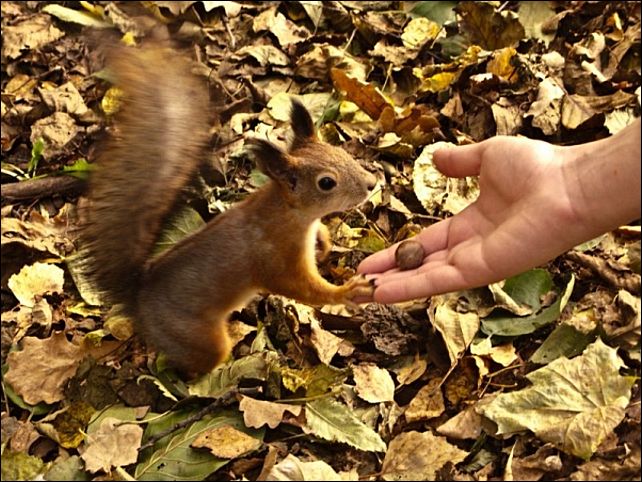 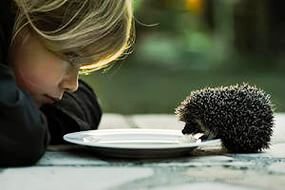 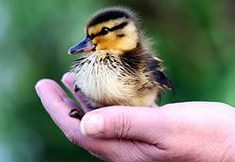 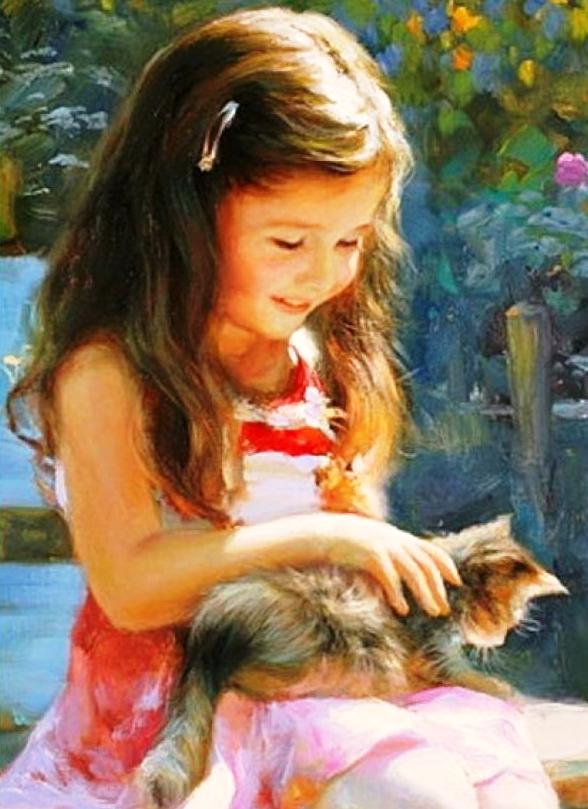 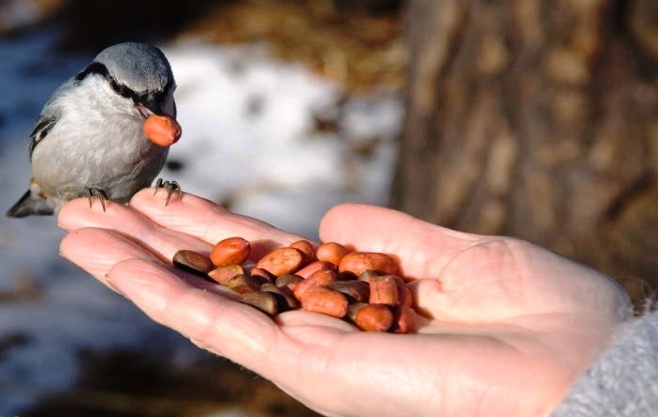